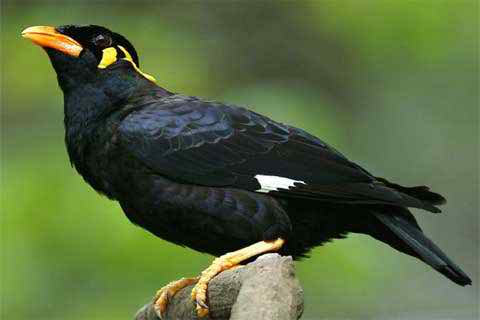 সবাইকে স্বাগত
শিক্ষক
পাঠ
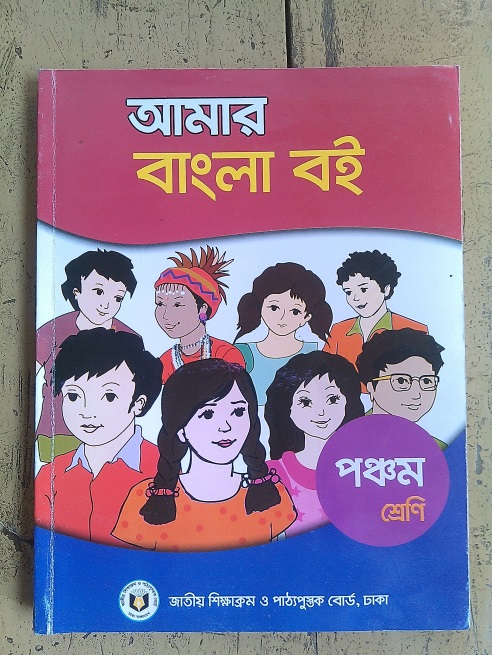 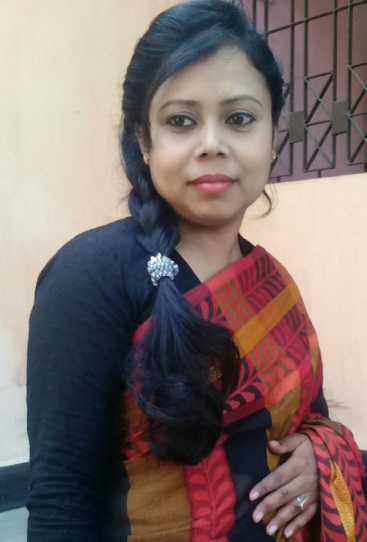 মোছাঃ রাবেয়া আক্তার
আমার বাংলা বই 
৫ম শ্রেণি
শব্দদূষণ
সহকারি শিক্ষক
সদরপুর স প্রা বিদ্যালয়
দক্ষিণ সুনামগঞ্জ, সুনামগঞ্জ ।
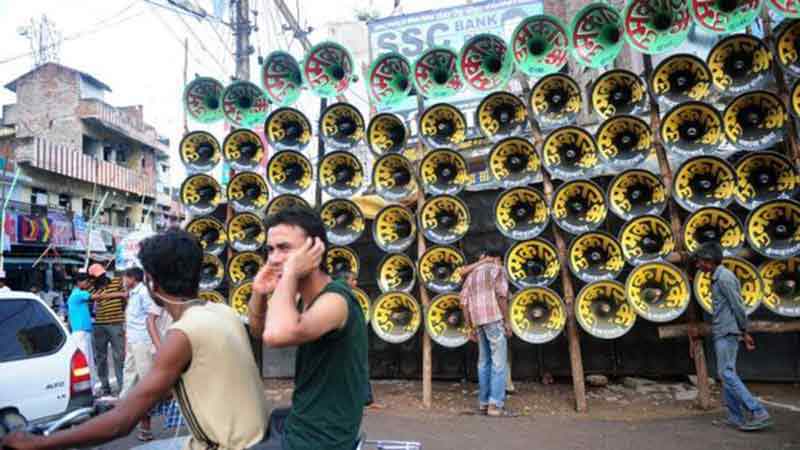 মাইকগুলো একসাথে বেজে উঠলে কী হবে ?
আজকের পাঠ
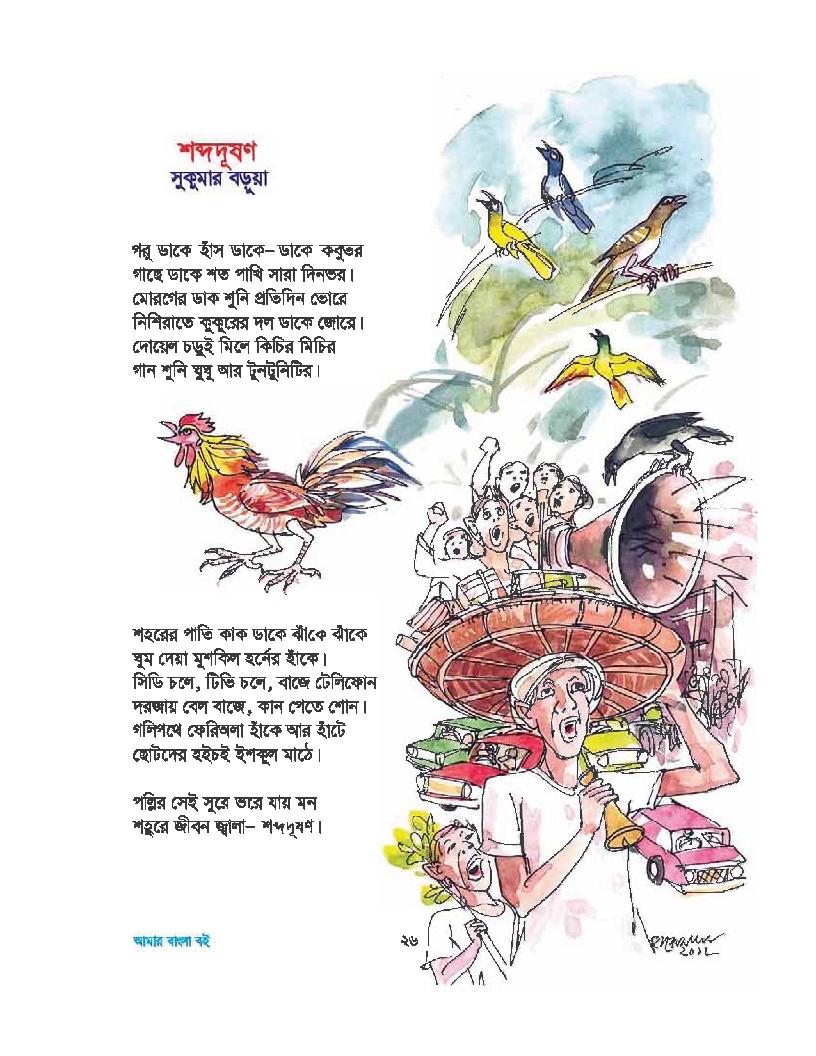 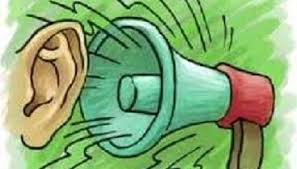 শব্দদূষণ
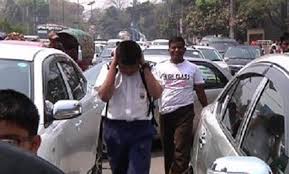 শিখনফল
(১) কবিতা শুনে মূলভাব বলতে পারবে ।
(২) প্রমিত উচ্চারণে ও ছন্দ বজায় রেখে কবিতাটি আবৃত্তি করতে পারবে ।
(৩) নতুন শব্দের অর্থ বলতে পারবে ।
(৪) গ্রাম ও শহরের শব্দদূষণের পার্থক্য বলতে পারবে ।
শিক্ষকের আদর্শ পাঠ ও পাঠ্যাংশ আলোচনা।
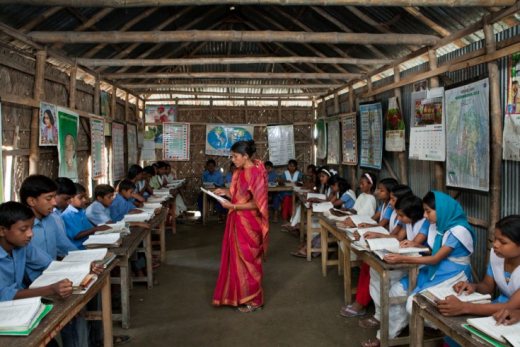 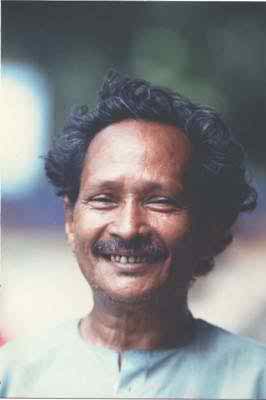 কবি পরিচিতি
তিনি শিশুসাহিত্যে বাংলা একাডেমি পুরস্কার লাভ করেছেন ।
পাগলা ঘোড়া,ভিজে বেড়াল,চন্দনা রঞ্জনার ছড়া,এলোপাথাড়ি,নানা রঙের দিন,চিচিংফাক ।
তিনি ১৯৩৮ সালের ৫ই জানুয়ারি চট্টগ্রামের রাউজান থানার বিনাজুরী গ্রামে জন্মগ্রহণ করেন ।
সুকুমার বড়ুয়া
জন্ম
গ্রন্থ
পুরস্কার
নাম গুলোতে ক্লিক করুন । অন/অফ বাটনের কাজ করবে ।
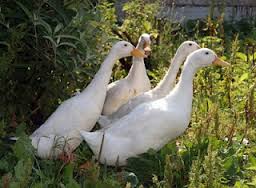 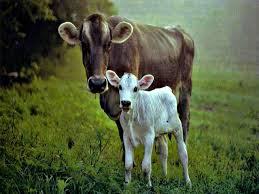 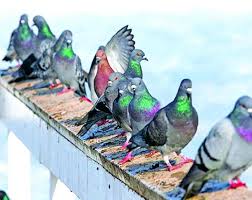 গরু ডাকে হাঁস ডাকে-ডাকে কবুতর
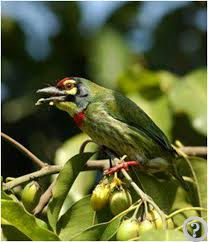 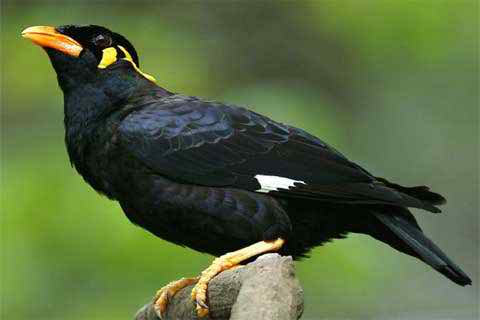 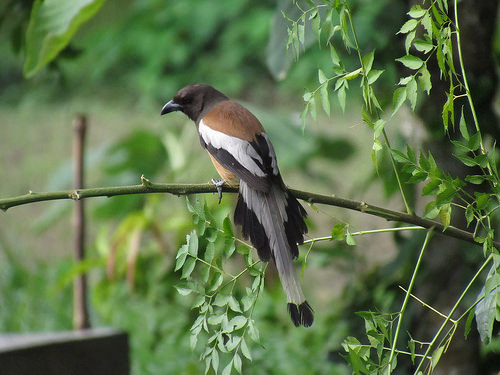 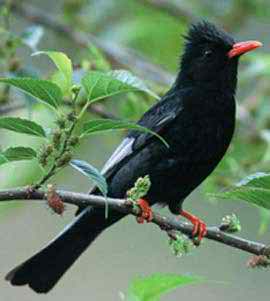 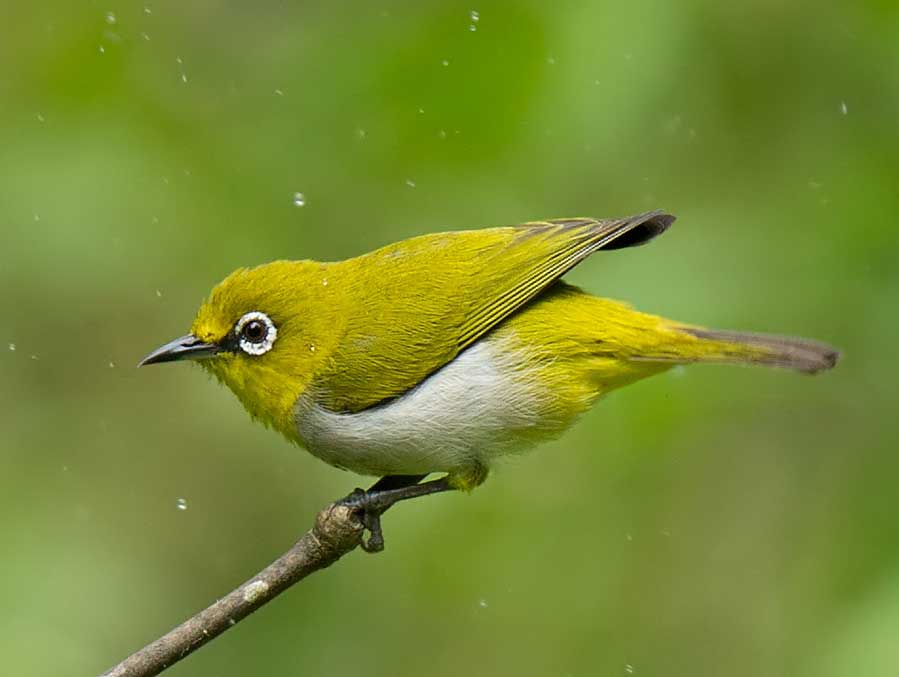 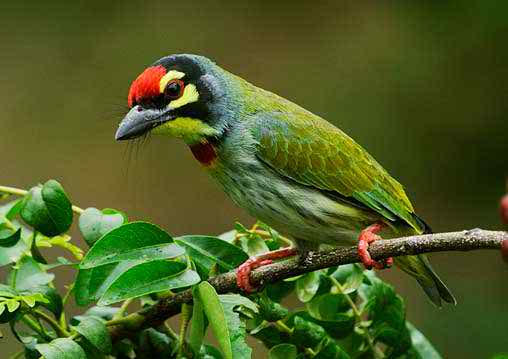 গাছে ডাকে শত পাখি সারা দিনভর ।
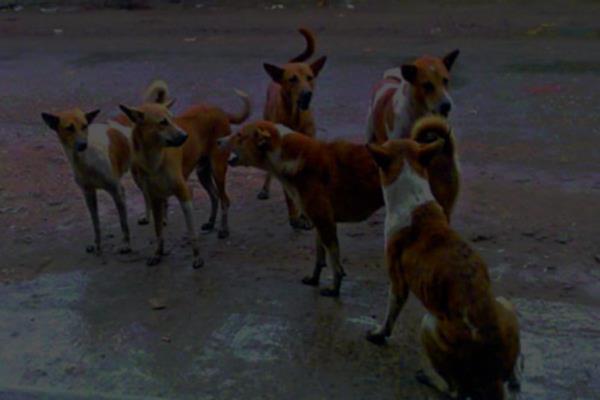 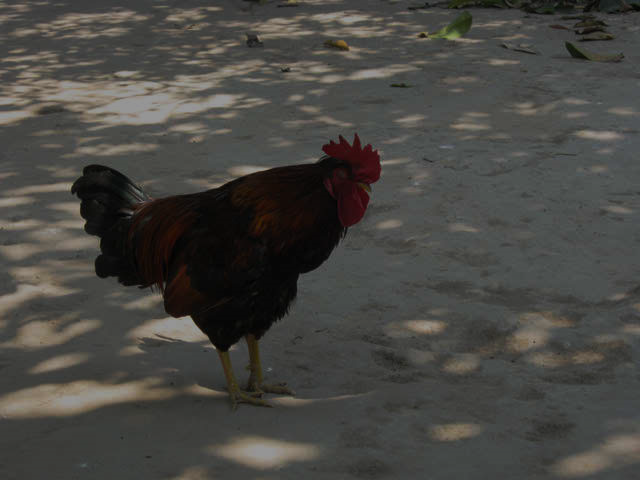 মোরগের ডাক শুনি প্রতিদিন ভোরে
নিশিরাতে কুকুরের দল ডাকে জোড়ে ।
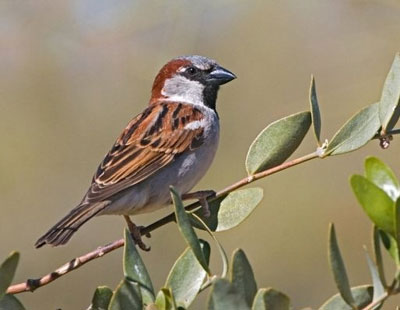 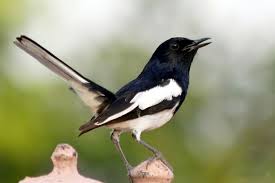 দোয়েল চড়ুই মিলে কিচির মিচির
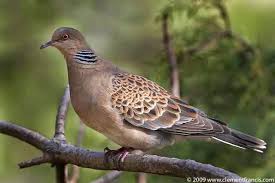 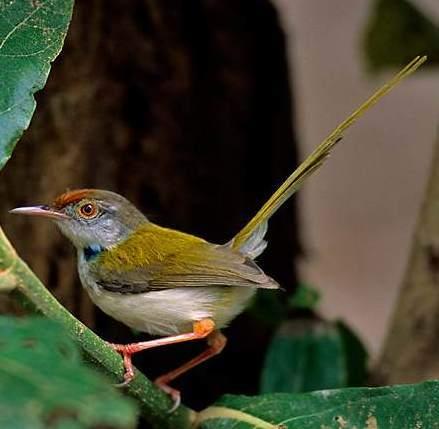 গান শুনি ঘুঘু আর টুনটুনিটির ।
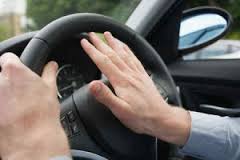 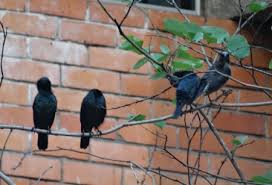 শহরের পাতি কাক ডাকে ঝাঁকে ঝাঁকে
ঘুম দেয়া মুশকিল হর্ণের হাঁকে ।
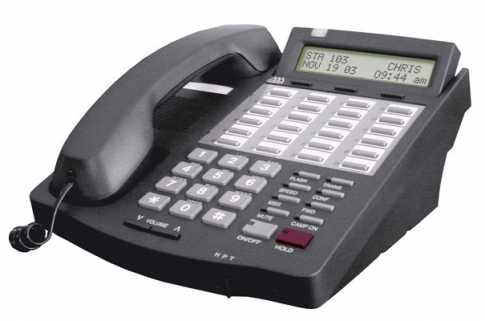 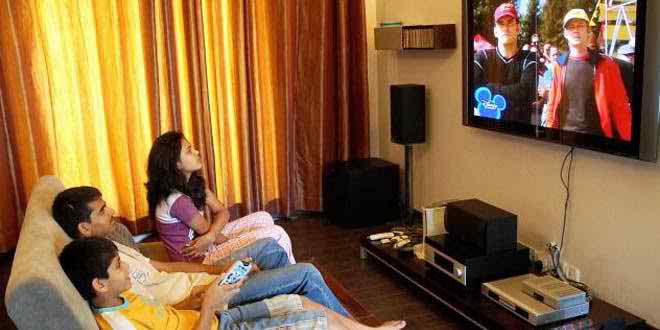 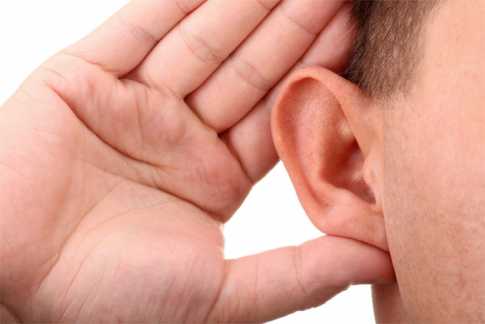 সিডি চলে , টিভি চলে , বাজে টেলিফোন
দরজায় বেল বাজে , কান পেতে শোন ।
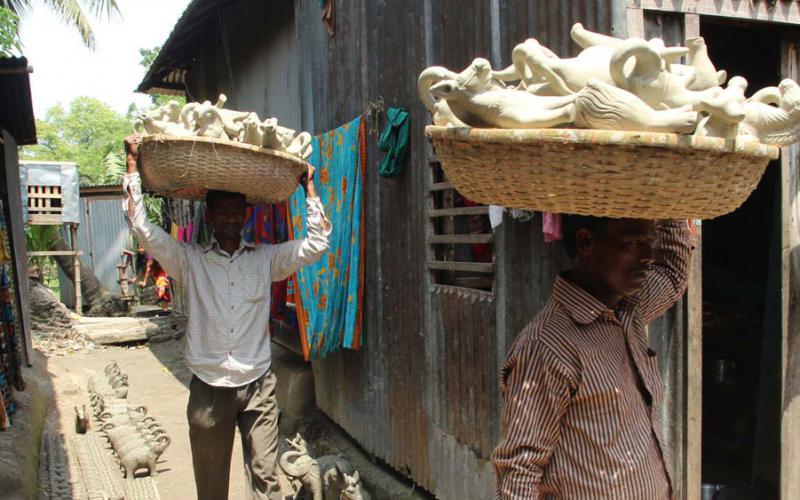 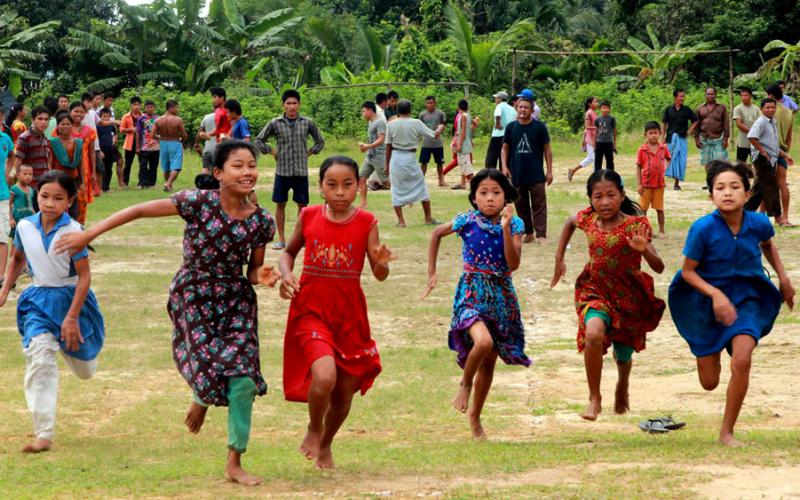 গলিপথে ফেরিঅলা হাঁকে আর হাঁটে
ছোটদের হই চই ইশকুল মাঠে ।
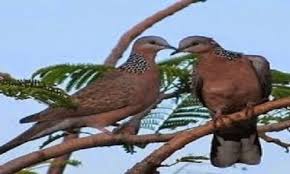 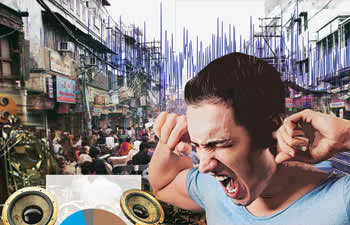 পল্লির সেই সুরে ভরে যায় মন
শহুরে জীবন জ্বালা-শব্দদূষণ ।
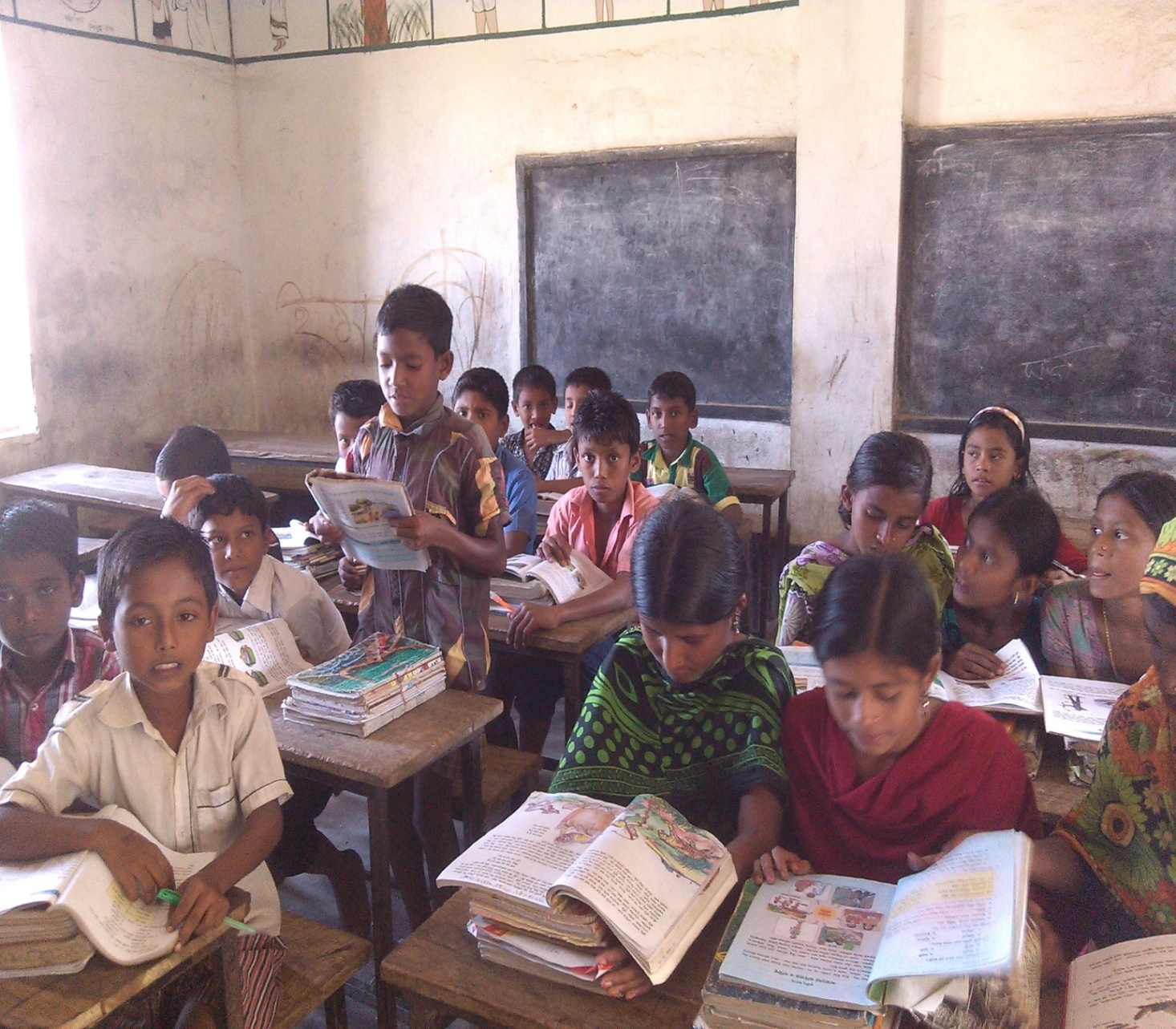 শিক্ষার্থীর সরব পাঠ।
শব্দার্থ
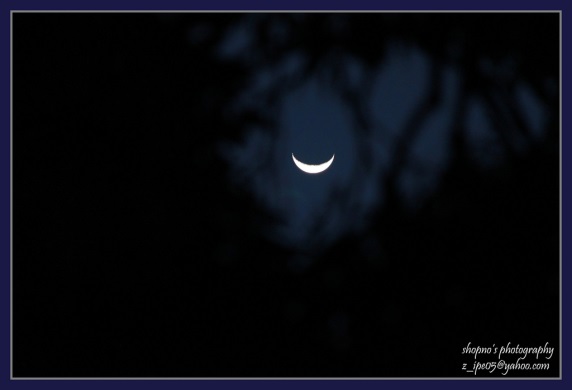 নিশিরাত
গভীর রাত
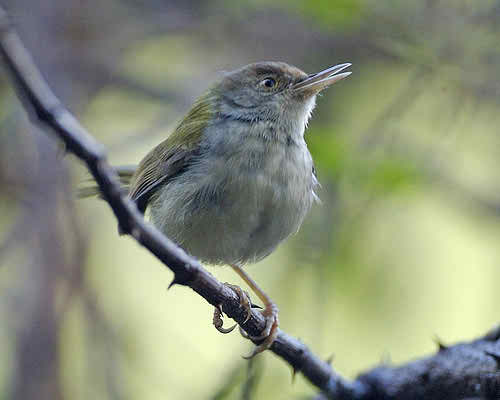 কিচির মিচির
পাখির ডাকাডাকির আওয়াজ
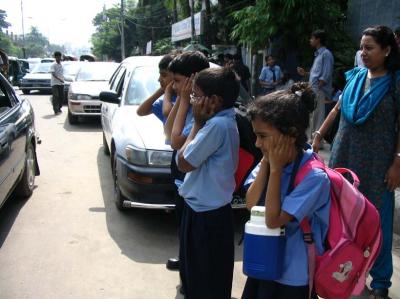 শব্দদূষণ
অত্যন্ত কোলাহলে শব্দ দূষণ ঘটে।
একক কাজ
ঘরের ভিতরের শব্দগুলো খালি জায়গায় বসিয়ে বাক্য তৈরি করি ।
ফেরিঅলা
ফেরিঅলা
নিশিরাত
শব্দদূষণ
কিচির মিচির
নিশিরাত
শব্দদূষণ
কিচির মিচির
(ক)                       চেঁচামেচি করো না , সবাই ঘুমুচ্ছে ।
------------
------------
(খ) ভোর বেলাতেই পাখির                     শুনতে শুনতে আমার ঘুম ভাঙে ।
------------
(গ)                   হাঁক দিচ্ছে-থালাবাসন চাই ।
------------
(ঘ)                   আমাদের শোনার ক্ষমতা কমিয়ে দেয় ।
দলগত কাজ
শহুরে জীবনের সাথে গ্রামের জীবনের তুলনা করি ও লিখি ।
শহুরে জীবন
গ্রামের জীবন
বিষয়বস্তু
পরিবেশ
শব্দ
রাস্তাঘাট
মূল্যায়ন
(১) কবিতায় কোন কোন পশু ও পাখির কথা বলা হয়েছে ।
(২) গ্রামের মানুষের ঘুম ভাঙে কীভাবে ?
(৩) শহরে ঘুমানোয় অসুবিধা কেন ?
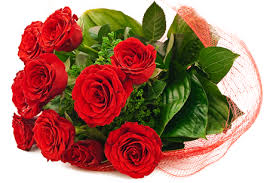 সবাইকে ধন্যবাদ